САМ
Самостоятельность как необходимое качество успешного современного человека
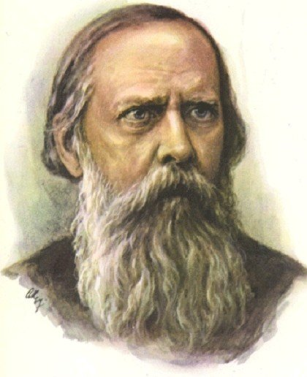 (По сказке 
М.Е. Салтыкова–Щедрина
 «Как один мужик двух 
генералов прокормил»)
Самостоятельный -
1.  Существующий отдельно от других, не находящийся в подчинении, в зависимости, независимый.
 Самостоятельная организация. Самостоятельное государство. Жить самостоятельно (нареч.).
 
2.  Решительный, обладающий собственной инициативой, способный к независимым действиям, суждениям. 
Самостоятельный человек. Самостоятельное поведение.
 
3.  Совершаемый собственными силами, без посторонней помощи или руководства. Самостоятельное сочинение, ученый труд.
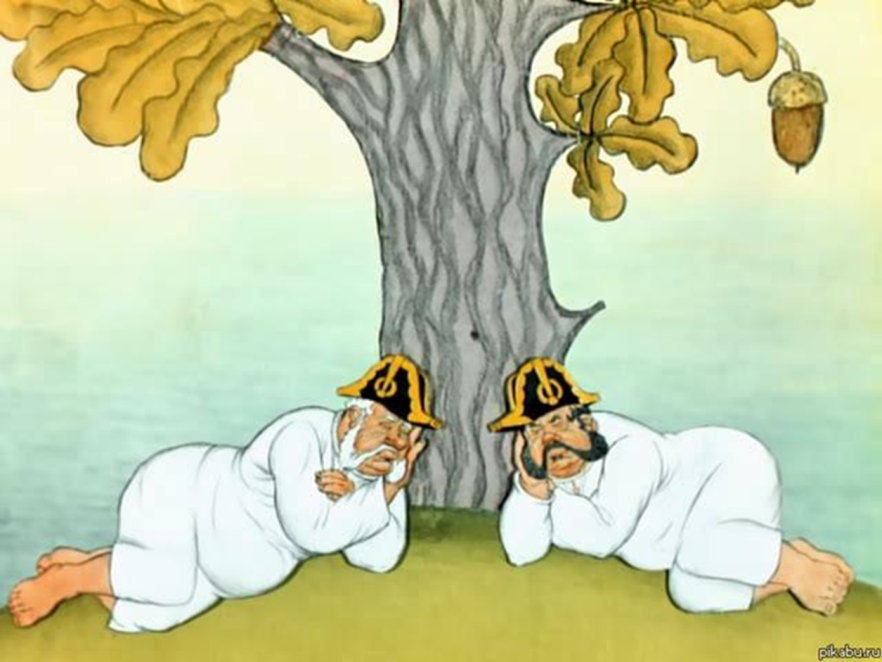 самостоятельность
зависимость
Зависимый –
1. Находящийся в чем-либо подчинении, власти (зависеть от кого-то)
2. Обусловленный чужой волей, обстоятельствами (зависеть от чего-либо)
Мужик
Генералы
Мужик
Задание на самоподготовку:
Представьте, что вы попали в одну из перечисленных ниже  ситуаций. Напишите, что бы вы почувствовали и что бы вы предприняли, чтобы благополучно выйти из этой ситуации.
1.  В увольнении вы пошли провожать домой девочку, город хорошо не знаете и обратную дорогу до СПКУ тоже, телефон разрядился.
2.  Вы один оказались в незнакомом городе, например, заснули в автобусе или поезде и вышли в совершенно чужом городе.
3.  Вы оказались в чужой стране, например, отбились от группы экскурсантов и заблудились.
4.  Вы пошли за грибами в лес и заблудились.
5.  Вы вдвоем с товарищем отправились в поход, а ваш товарищ в пути заболел. 
6.  Мама неожиданно уехала в командировку, и вы остались дома вдвоем с младшим братом на несколько дней.